Ako pripraviť Váš e-Poster pre LAND 2017 (názov)
[veľkosť písma: 48, Arial Bold]
Priezvisko J.1, Priezvisko J.2, Priezvisko J.3 [veľkosť písma: 38, Arial Bold]
1Inštitúcia, Oddelenie, Mesto, Štát, 1Inštitúcia, Oddelenie, Mesto, Štát,
 1Inštitúcia, Oddelenie, Mesto, Štát, [veľkosť písma: 27, Arial Bold]
| Úvod [veľkosť písma: 33, Arial Bold]

[veľkosť písma: 23, Arial Bold]   Irit prat alis acidunt landiat la facilit in vent nulla feum quat vel ute dolore do coreetuerit er summodions nullaore magna feuiscipis nit adiam vullum dio conullan ut veraesendiam non vullumsan volor am iuscipis etum vel er susto dolore del.
Irit prat alis acidunt landiat la facilit in vent nulla feum quat vel ute dolore do coreetuerit er summodions nullaore magna feuiscipis nit adiam vullum dio conullan ut veraesendiam non vullumsan volor am iuscipis etum vel er susto dolore del.
| Metódy [veľkosť písma: 33, Arial Bold]

[veľkosť písma: 23, Arial Bold]  Irit prat alis acidunt landiat la facilit in vent nulla feum quat vel ute dolore do coreetuerit er summodions nullaore magna feuiscipis nit adiam vullum dio conullan ut veraesendiam non vullumsan volor am iuscipis etum vel er susto dolore del.
 Irit prat alis acidunt landiat la facilit in vent nulla feum quat vel ute dolore do coreetuerit er sumodions nullaore magna feuiscipis nit adiam vullum

 Irit prat alis acidunt landiat la facilit in vent nulla feum quat vel ute dolore do coreetuerit er sumodions nullaore magna feuiscipis nit adiam vullum dio conullan ut
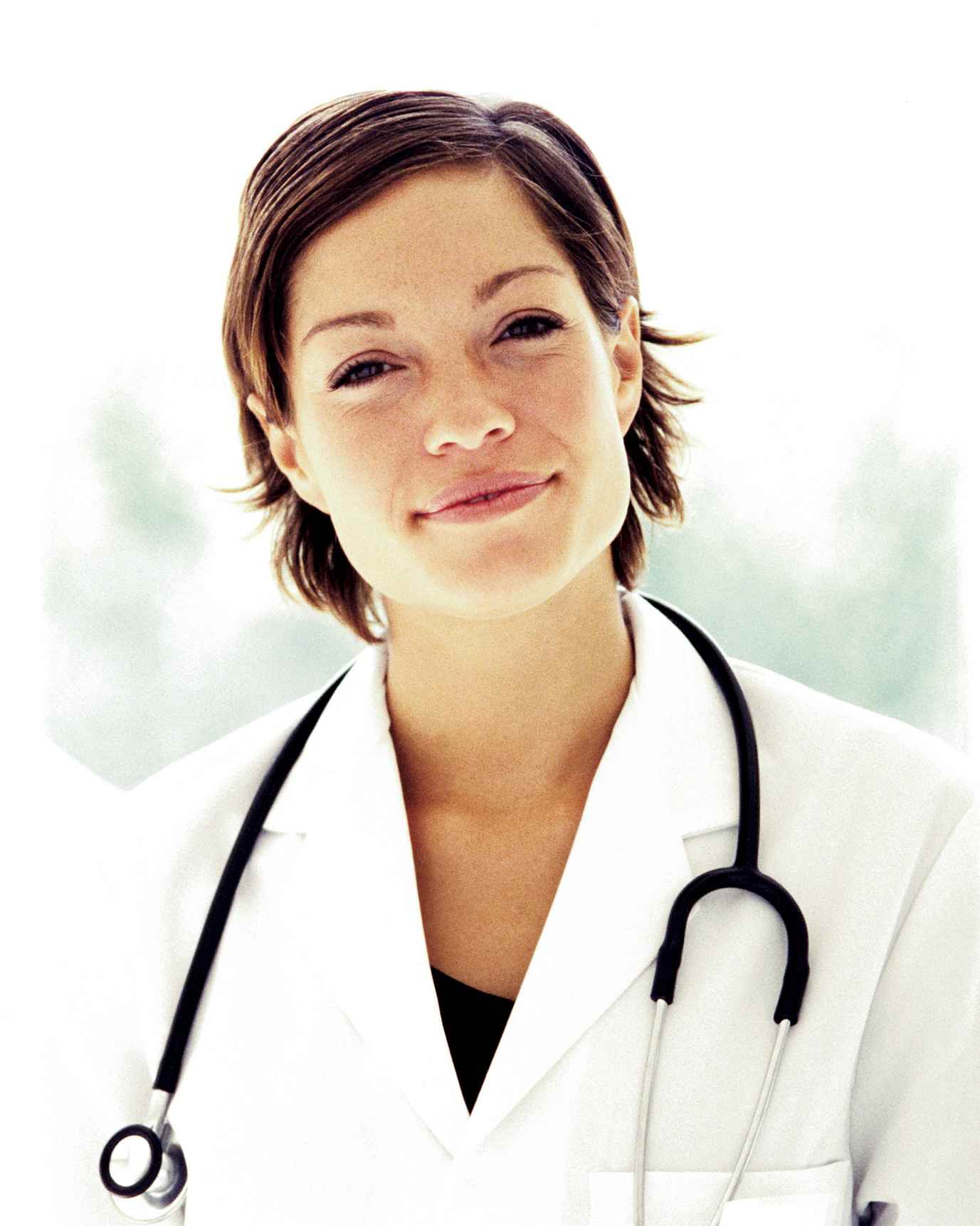 | Záver [veľkosť písma: 33, Arial Bold]

[veľkosť písma: 23, Arial Bold] Irit prat alis acidunt landiat la facilit in vent nulla feum quat vel ute dolore do coreetuerit er summodions nullaore magna feuiscipis nit adiam vullum dio conullan ut veraesendiam non vullumsan volor am iuscipis etum vel er susto dolore del.
[veľkosť písma 21 Arial Bold, kurzíva.]   Irit prat alis acidunt landiat la facilit in vent nulla feum quat vel ute dolore do coreetuerit er summodions nullaore.
Literatúra, anotácie [veľkosť písma 17 Arial Bold] Donec tincidunt, mauris sed mollis accumsan, augue nibh euismod massa, eget facilisis leo turpis vitae dolor. Etiam ullamcorper purus id massa posuere suscipit. Ut venenatis pharetra ipsum, eu malesuada sapien viverra faucibus. In hac habitasse platea dictumst. Aenean hendrerit lectus porttitor sapien iaculis ac molestie lacus vestibulum.